Беспилотный трамвай «Машка»
Авторы проекта:Гвоздев Василий
           
              Руководитель:Лахменев Алексей Сергеевич
СТАТИСТИКА
160,000 дтп
Случаев в год
8,000 дтп
2
Из них с участием трамвая
6,000 дтп
Из них, виновниками дтп являются водители трамвая
ПРОБЛЕМА
Проблема частых заторов на дорогах, ввиду ДТП с участием трамваем, причиной которых, в большинства случаев, является человеческий фактор.
3
ЦЕЛЬ проекта
Целью проекта является создание автономной промышленной транспортной беспилотной модели трамвая серии лм68м.
4
ЗАДАЧИ проекта
Конструирование модели;
Создание визуального облика;
Создание автономной программы.
5
ИННОВАЦИОННОСТЬ ПРОЕКТА
С 2018 года начались разработки беспилотного общественного транспорта. Инновационный центр Сколково, представил беспилотное такси, автобус. Однако прототипа беспилотного трамвая еще нету. Именно поэтому, мой проект является инновационным.
6
РЕШЕНИЕ ПРОБЛЕМЫ
«Беспилотный транспорт должен снизить уровень инцидентов на дорогах, то есть вероятность того, что человек совершит ошибку, будет минимизирована, тем самым количество заторов резко снизится.
Также подобные разработки избавят людей от необходимости долго сидеть за рулем.
7
ОПИСАНИЕПРОЕКТА
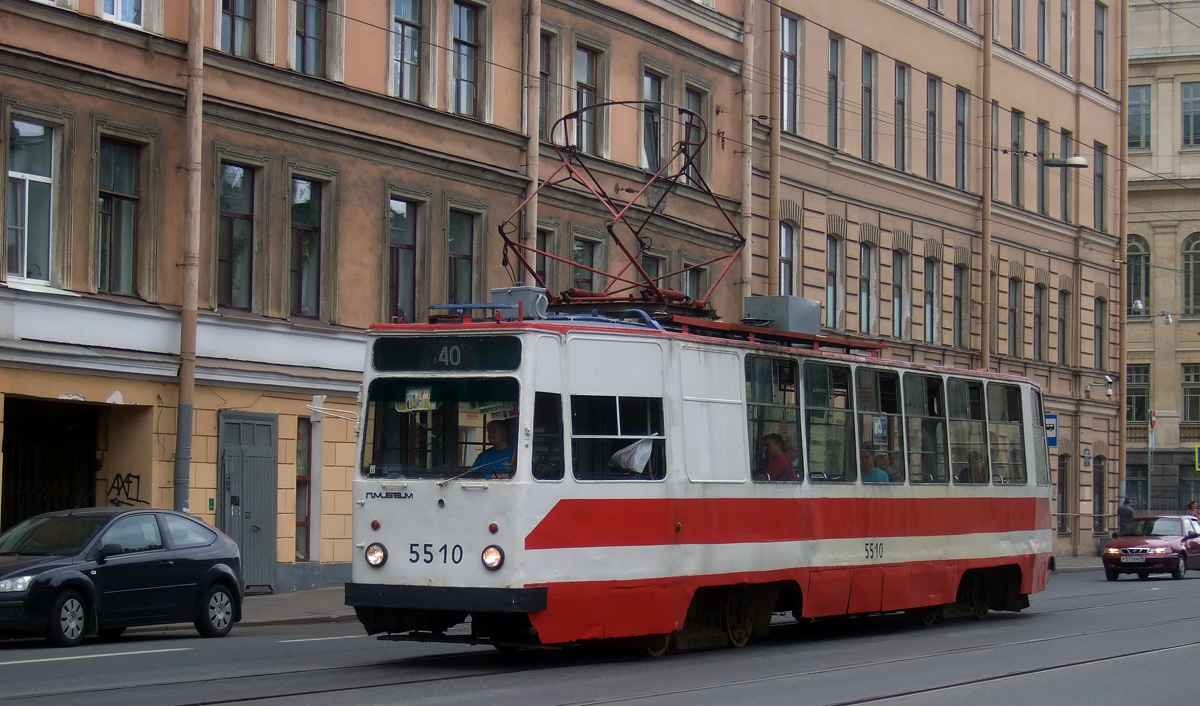 8
ОПИСАНИЕПРОЕКТА
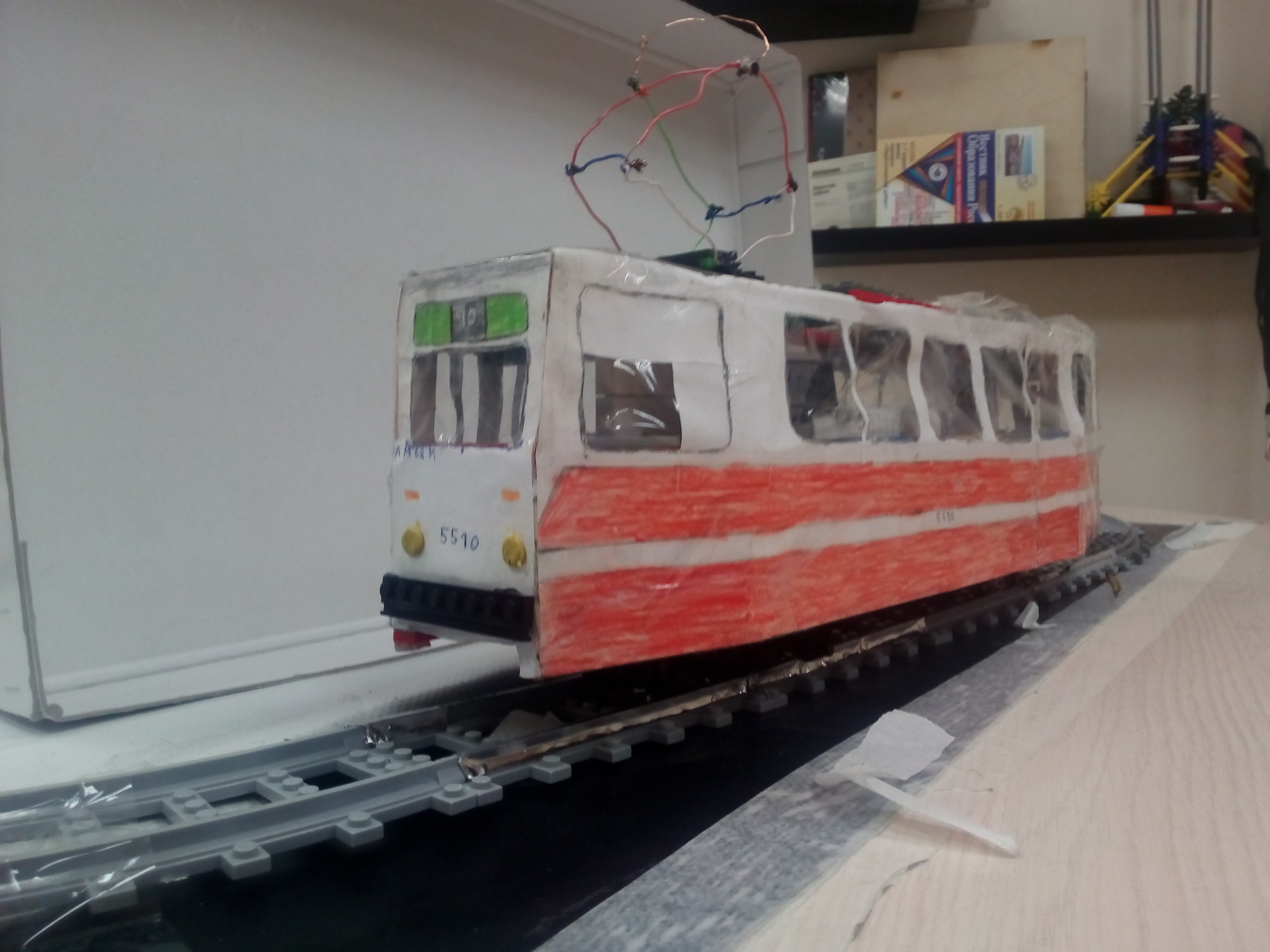 9
МЕХАНИЗМ РЕАЛИЗАЦИИ ПРОЕКТА
Конструирование модели
Создание визуального облика
Создание программы
10
1.
КОНСТРУИРОВАНИЕ МОДЕЛИ
КОНСТРУИРОВАНИЕМОДЕЛИ
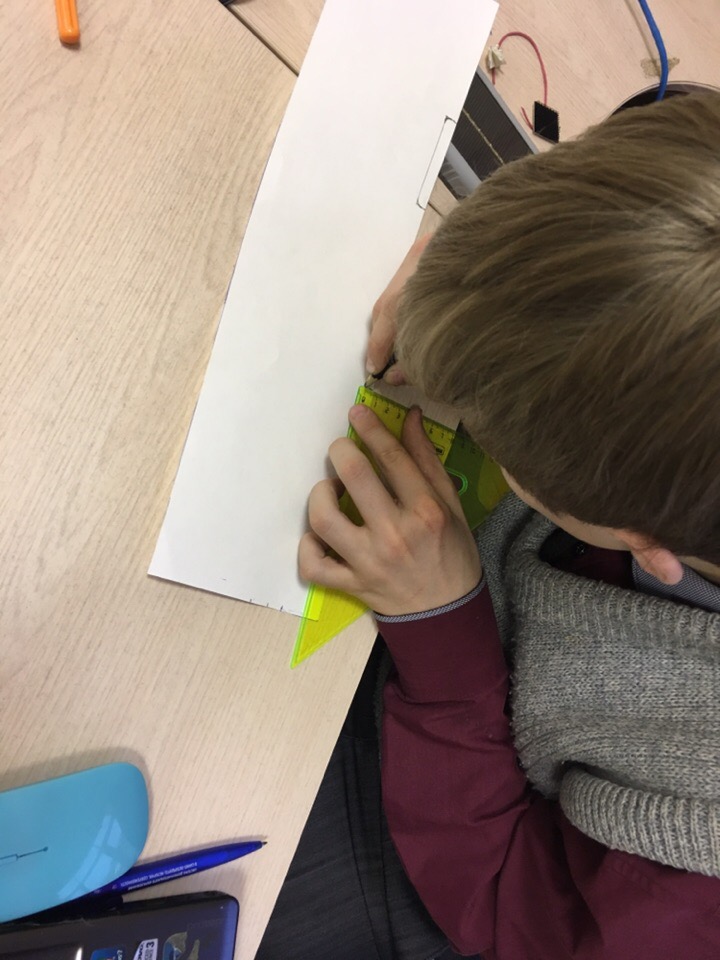 12
КОНСТРУИРОВАНИЕМОДЕЛИ
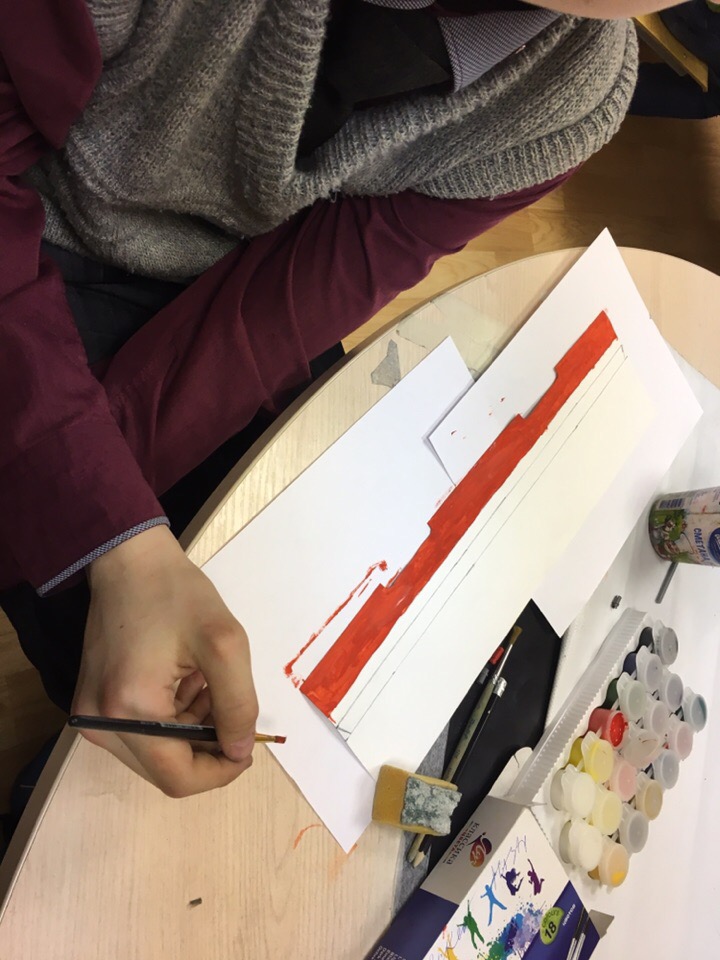 13
КОНСТРУИРОВАНИЕМОДЕЛИ
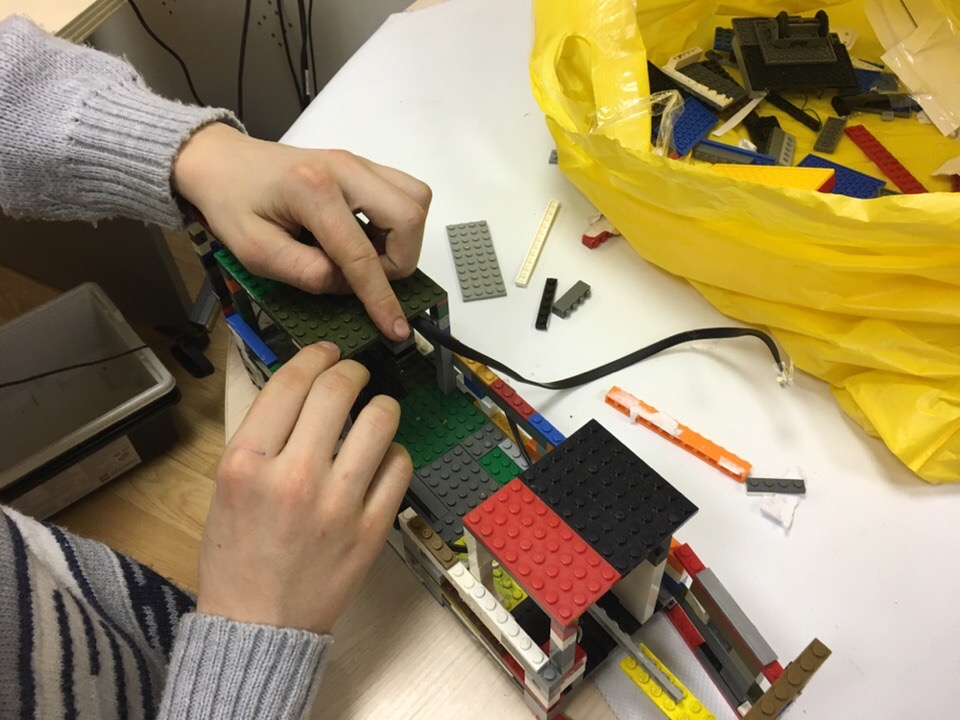 14
КОНСТРУИРОВАНИЕМОДЕЛИ
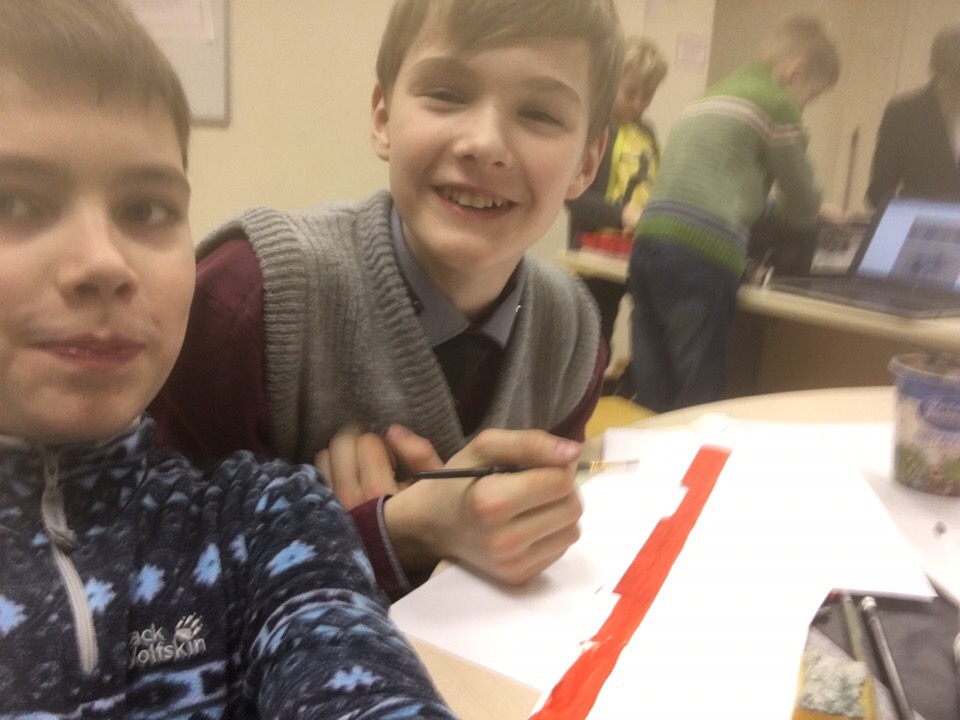 15
КОНСТРУИРОВАНИЕМОДЕЛИ
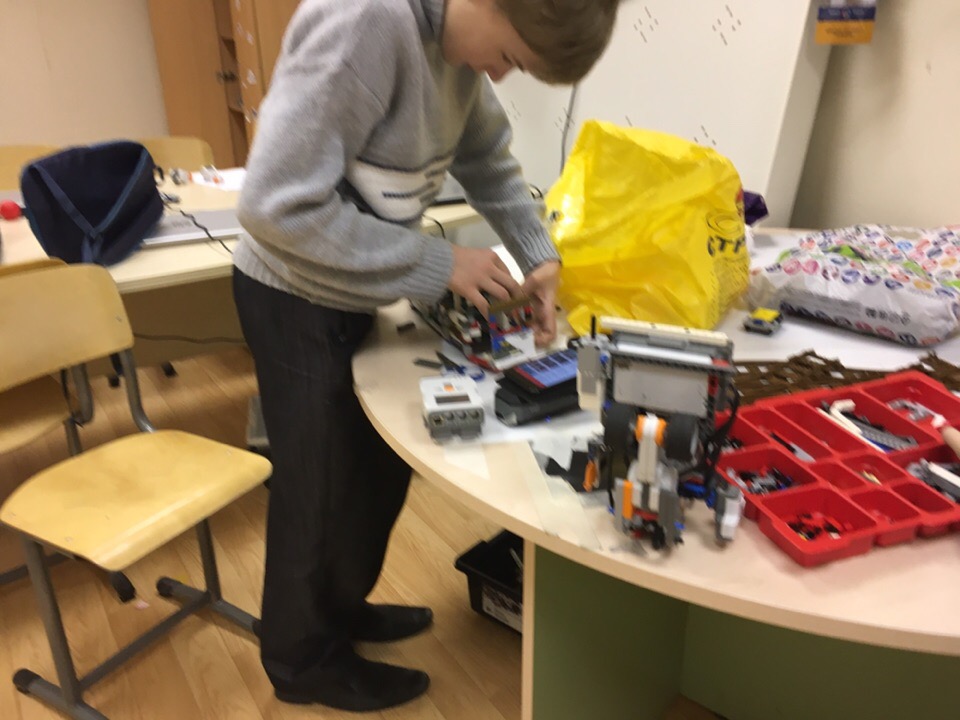 16
2.
СОЗДАНИЕ ВИЗУАЛЬНОГО ОБЛИКА
СОЗДАНИЕВИЗУАЛЬНОГО ОБЛИКА
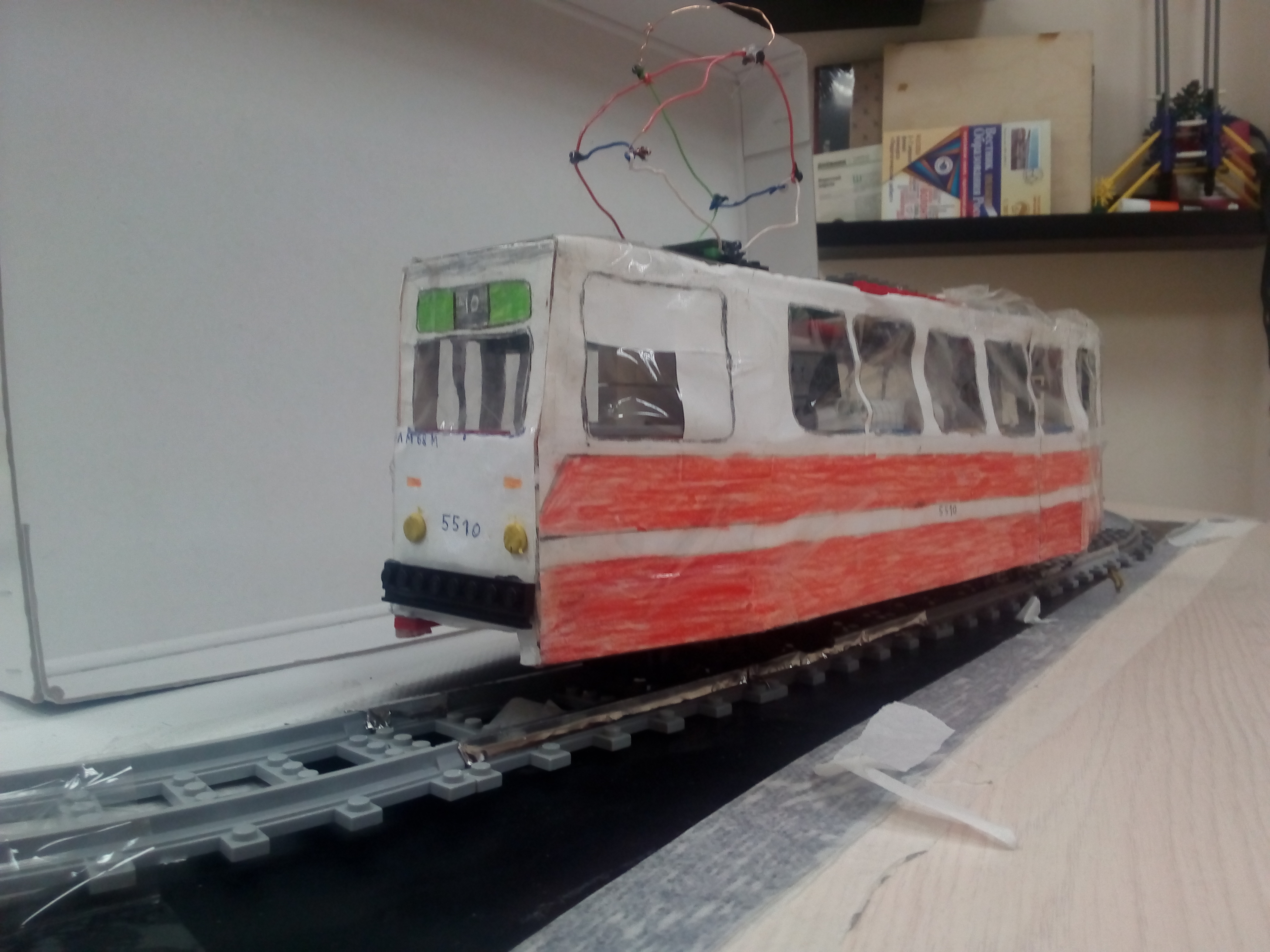 18
3.
СОЗДАНИЕ АВТОНОМНОЙ ПРОГРАММЫ
НЕДОСТАТКИ
Привлекательная цель для хакеров;
Введение беспилотного транспорта в жизнь требует изменения многих стандартов и регламентов.
20
ЗАКЛЮЧЕНИЕ
Я полагаю, что автоматика в любом случае окажется лучшим водителем, чем человек. Это естественно приведет к тому, что число аварий значительно сократиться, а всем ненавистные пробки станут случаться реже, если большая часть трамваев на  дорогах  будет  самоуправляемой
21